PRINCIPLES OF
SUSTAINABLE FINANCE
Chapter 6: Integrated reporting - metrics and data
1
Principles of Sustainable Finance © Schoenmaker and Schramade 2019		               Oxford University Press
Overview of the book
Part I:  What is sustainability and why does it matter? 
Sustainability and the transition challenge

Part II:  Sustainability’s challenges to corporates
Externalities - internalisation
Governance and behaviour
Coalitions for sustainable finance
Strategy and intangibles – changing business models
Integrated reporting - metrics and data
Part III:  Financing sustainability
Investing for long-term value creation
Equity – investing with an ownership stake
Bonds – investing without voting power
Banks – new forms of lending
Insurance – managing long-term risk

Part IV:  Epilogue
Transition management and integrated thinking
2
Principles of Sustainable Finance © Schoenmaker and Schramade 2019		               Oxford University Press
Learning objectives – chapter 6
describe the benefits and limitations of traditional reporting
explain the emergence and relevance of integrated reporting
explain the obstacles integrated reporting faces
illustrate the characteristics of an integrated report
3
Principles of Sustainable Finance © Schoenmaker and Schramade 2019		               Oxford University Press
Why does reporting matter?
4
Principles of Sustainable Finance © Schoenmaker and Schramade 2019		               Oxford University Press
Reporting
Challenges
Legitimacy?
Tangible assets
Intangible assets
5
Principles of Sustainable Finance © Schoenmaker and Schramade 2019		               Oxford University Press
Emergence of integrated reporting
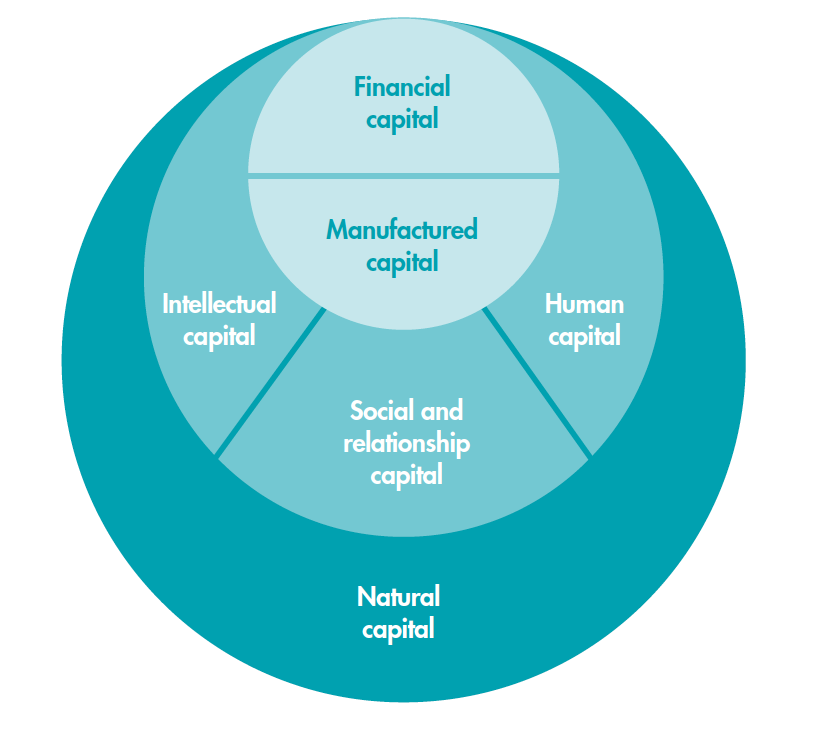 Guiding principles
Elements of an integrated report
IIRC, GRI, SASB
6 capitals
6
Principles of Sustainable Finance © Schoenmaker and Schramade 2019		               Oxford University Press
7 guiding principles of <IR>
7
Principles of Sustainable Finance © Schoenmaker and Schramade 2019		               Oxford University Press
8 elements of an integrated report
8
Principles of Sustainable Finance © Schoenmaker and Schramade 2019		               Oxford University Press
Example of <IR> in practice: Novozymes
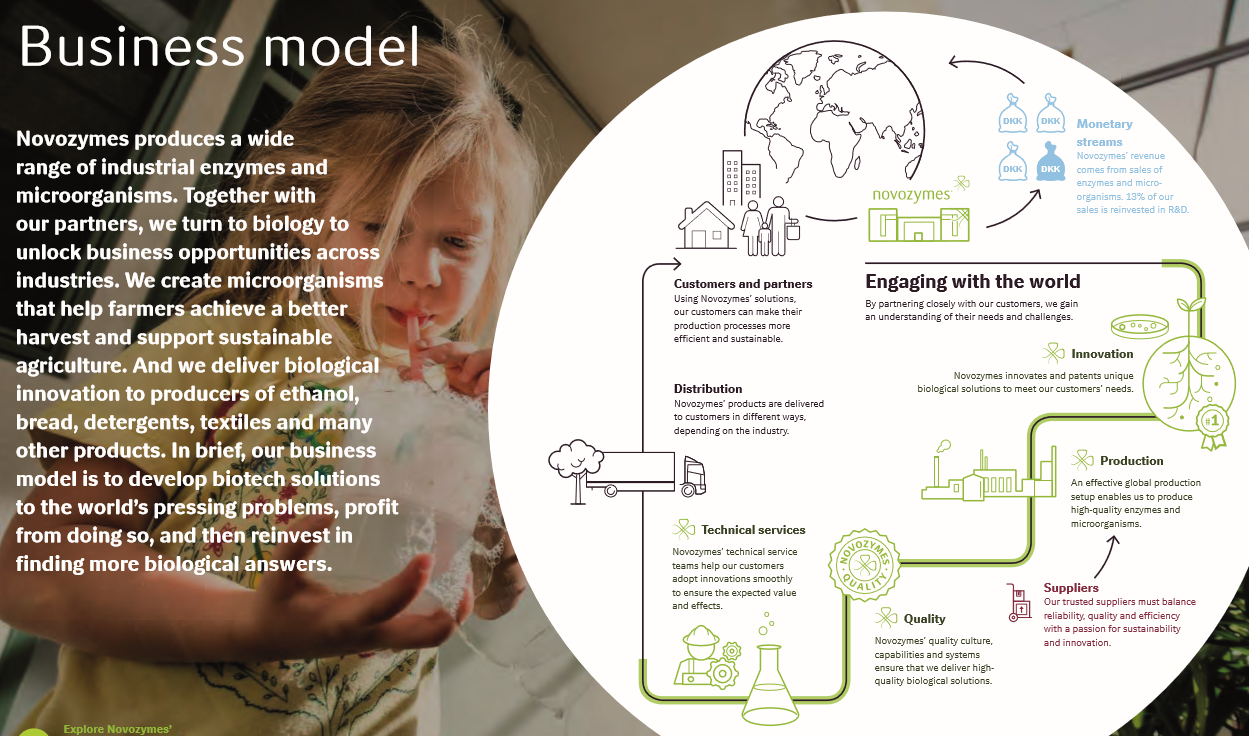 9
Principles of Sustainable Finance © Schoenmaker and Schramade 2019		               Oxford University Press
Example of <IR> in practice: DSM
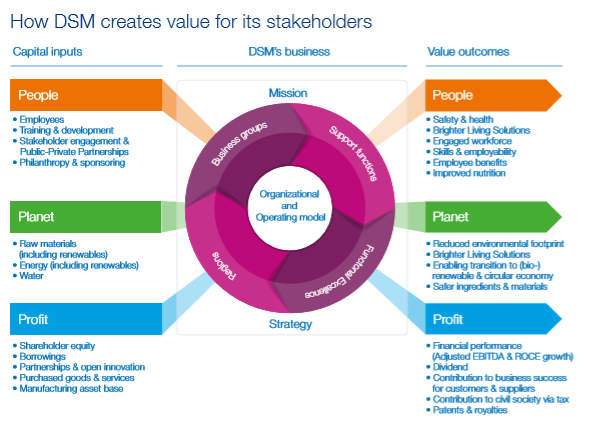 10
Principles of Sustainable Finance © Schoenmaker and Schramade 2019		               Oxford University Press
Imagining a 6 capitals balance sheet (1)
Traditional balance sheet
Market value balance sheet
11
Principles of Sustainable Finance © Schoenmaker and Schramade 2019		               Oxford University Press
Imagining a 6 capitals balance sheet (2)
Six capitals balance sheet
Reminder: Traditional balance sheet
12
Principles of Sustainable Finance © Schoenmaker and Schramade 2019		               Oxford University Press
<IR>: success or failure?
13
Principles of Sustainable Finance © Schoenmaker and Schramade 2019		               Oxford University Press
Examples of metrics
Environmental
GHG emissions: Scope 1, 2 & 3 vs emissions saved 

Social
Employee attrition
Health & safety data

Governance
Voting rights, board structure, etc.
14
Principles of Sustainable Finance © Schoenmaker and Schramade 2019		               Oxford University Press
Examples of metrics in practice: Novozymes
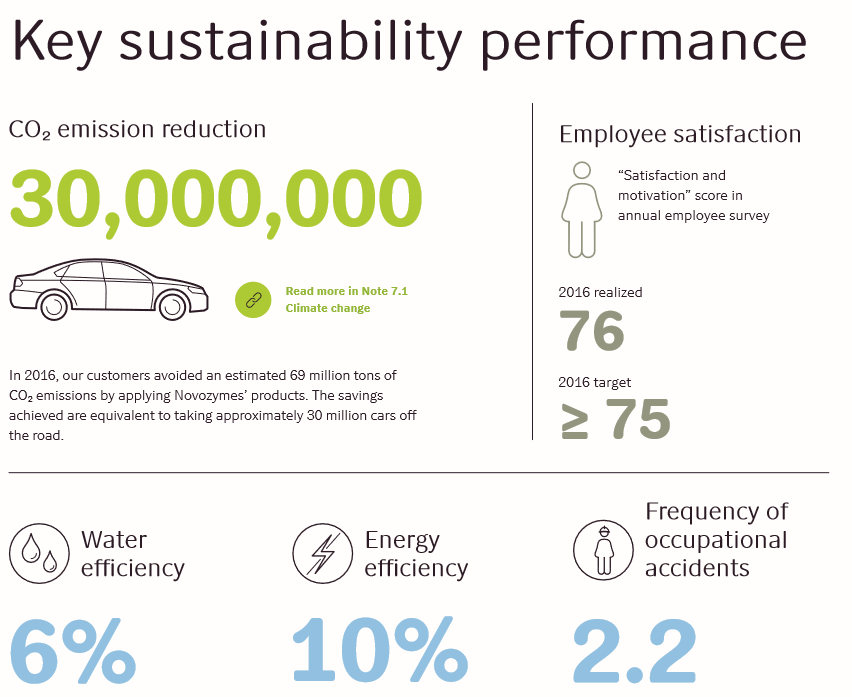 15
Principles of Sustainable Finance © Schoenmaker and Schramade 2019		               Oxford University Press
Examples of metrics in practice: DSM
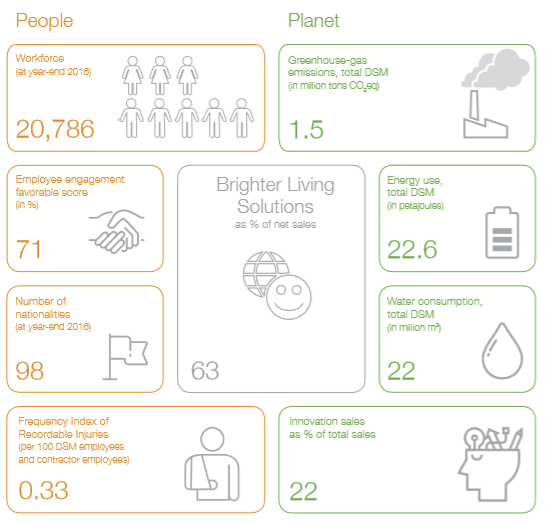 16
Principles of Sustainable Finance © Schoenmaker and Schramade 2019		               Oxford University Press
Examples of metrics in practice: Philips
Operational carbon footprint by scope (in kilotonnes CO2-equivalent)
17
Principles of Sustainable Finance © Schoenmaker and Schramade 2019		               Oxford University Press
Sustainability data providers
18
Principles of Sustainable Finance © Schoenmaker and Schramade 2019		               Oxford University Press
Example of sustainability scoring
19
Principles of Sustainable Finance © Schoenmaker and Schramade 2019		               Oxford University Press
Value drivers: Novozymes
20
Principles of Sustainable Finance © Schoenmaker and Schramade 2019		               Oxford University Press
Value drivers: Mining
21
Principles of Sustainable Finance © Schoenmaker and Schramade 2019		               Oxford University Press
Conclusions
Current reporting is incomplete

<IR> is a step in the right direction

Integrated thinking is even more important than integrated reporting
22
Principles of Sustainable Finance © Schoenmaker and Schramade 2019		               Oxford University Press